عشرون طريقة لتطوير الذات في الأسرة والعمل
اعداد / منيرة علي الحصان
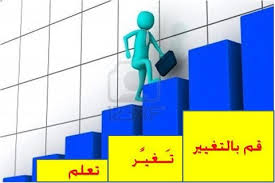 محاور الدورة
أن من احسان العمل أن يغير الأنسان من نفسه ،وأن يطور ذاته.
اخلاص العمل لله وتجديد العهد مع الله سبحانه .
صناعة الفرق في الحياة في بيئة الاسرة والعمل .
إيجاد قواعد لتطبيقها في تغيير النفس الإنسانية بما يتوافق مع ديننا الحنيف .
تصحيح الخطأ واعادة التفكير بطريقة السلوك المتبع .
المحطة الأولى – الإيمان الراسخ والتصديق الفعال وتجديد العلاقة مع الله.
عن أبن عباس رضي الله عنهما قال : «كنت خلف النبي صل الله عليه وسلم يوماً فقال : يا غلام إني أعلمك كلمات : احفظ الله يحفظك ، احفظ الله تجده تجاهك إذا سألت فاسأل الله ، وإذا استعنت فاستعن بالله ، وأعلم أن الأمة لو اجتمعت على أن ينفعوك بشيء لم ينفعوك إلا بشيء قد كتبه الله لك، وأن اجتمعوا على أن يضروك بشيء لم يضروك إلا بشيء قد كتبه الله عليك ، رفعت الأقلام وجفت الصحف ! « رواه الترمذي ،،،
وقال حديث حسن صحيح . وفي رواية غير الترمذي « احفظ الله تجده أمامك ، تعرف إلى الله في الرخاء يعرفك في الشدة ، واعلم أن ما أخطأك لم يكن ليصيبك ، وما أصابك لم يكن ليخطئك ، وأعلم أن النصر مع الصبر ، وأن الفرج مع الكرب ، وأن مع العسر يسراً»
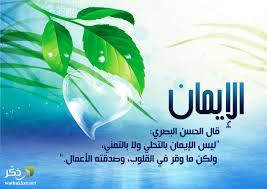 من أهم القواعد لبناء الذات وتغيير النفس والسمو بالروح والرقي بها إلى درجات عاليه من الرفعة والعلو لابد من الاتصال بالله وهناك أنواع كثيرة للاتصال منها :
الصلاة – يقول كعب ابن ربيعة الأسلمي : كنت أبيت مع رسول الله فأتيته بوضوئه وحاجته فقال لي :سل فقلت : أسألك مرافقتك في الجنة قال : أو غير ذلك ؟ قلت : هو ذاك .قال : فأعني على نفسك بكثرة السجود) 
الصيام – قال صل الله عليه وسلم“من صام يوماً في سبيل الله باعد الله وجهه عن النار سبعين خريفاً“
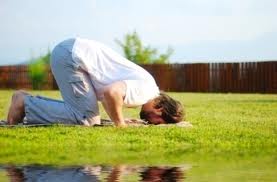 الذكر – قال صل الله عليه وسلم ”ألا أنبئكم بخير الأعمال وأزكاها عند مليككم وخير من إنفاق الذهب والورق وخير لكم من أن تلقوا عدوكم فيضربوا رقابكم وتضربوا رقابهم قالوا : بلى يا رسول الله قال : ذكر الله ”
قيام الليل –قال تعالى“كانوا قليلاً من الليل ما يهجعون“
التوبة إلى الله .
زيارة المقابر – قال صل الله عليه وسلم ”زوروا القبور فإنها تذكر الموت ”
الدعاء –قال الرسول“ الدعاء هو العبادة ”
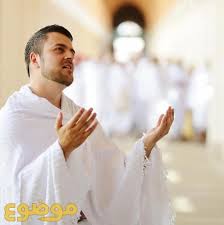 المحطة الثانية – منظومة الحياة
المشاعر
علم – العلم (منضبط) يحتوي على المعرفة –الثقافة-المعلومات التي تحيط حولك وتحليلك لها.
أخلاق – ملزمه (الضابط) الدين هو المرجع للقيم .
مهارات –القدرة على العمل بشكل مختلف .
أذواق – غير ملزمة  وتختلف باختلاف الأشخاص .
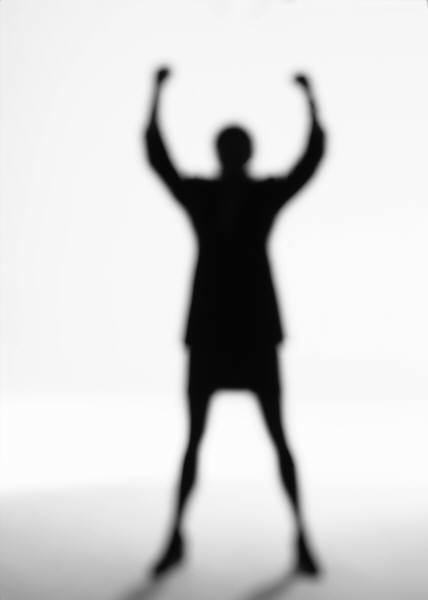 حدد هدفك
الأهداف هي النتائج المطلوب تحقيقها في المستقبل والأهداف مهمة جداً لتنظيم الحياة وتجديدها وشروط الهدف :
أن يكون واضح .
القناعة بالهدف .
الواقعية .
المشروعية .
مثال – سلمان الفارسي – عمر بن عبد العزيز .
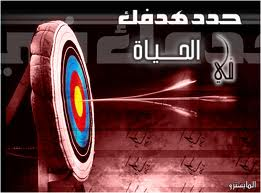 المحطة الثالثة : إلى أين ؟ استثمر وقتك
الذي يعرف إلى أن هو ذاهب ...لا يضيع .
الذي يستلقي عند المدخل يدوسه الناس.
على قمة الجبل ...ماذا بعد القمة ؟؟
القمة قد تبدأ الفشل والإنذار.
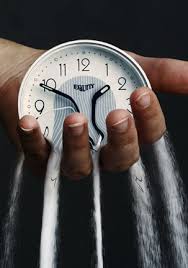 المحطة الرابعة : النجاح لا يجعلك تلتفت إلى الوراء
الفشل لا يجعل منك فاشلاً.
قمم النجاح تمر بمحطات عدم النجاح .
يقول د.علي الحمادي“إن نعمة النسيان نعمة عظيمة فمن أراد راحة البال وحسن العاقبة والمآل فليحاول أن ينسى ما يلقاه من الآخرين أو ما يبتلى به من مصائب الدنيا وليبدأ صفحة جديدة مع إخوانه الذين قصروا في حقه فإن ذلك من على النفس وسمو الهمة“
احتفل بمحطات النجاح.
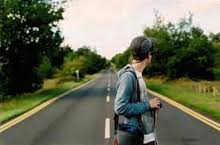 المحطة الخامسة : كن متفائلاً
نسبة معينة من الناجحين 10% الذين بدؤوا أعمالهم ومشاريعهم التي وردت إلى أذهانهم لماذا ؟
لأنهم بدؤوا أعمالهم أو أنشطتهم بنفسيات متفائلة .
الدراسات أثبتت تأثير التفاؤل على الإنسان 
الإنسان المنشرح القلب المليء يعيش مدة أطول مقارنة بالإنسان المتشائم.
من يخاف الشيخوخة تظهر عليه الأعراض بسرعة بخلاف الذي لا يبالي ولا يهتم .
أن التوتر والقلق والاضطراب الناشئة لها تأثير سيء على الصحة والنفس .
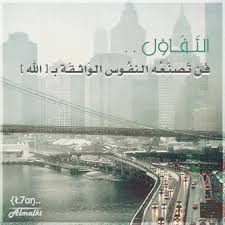 نظرة المتفائل للمصائب والأزمات
يحمد الله على هذا البلاء لأن الله يحمد في السراء والضراء.
يستسلم ويرضى بقضاء الله ويعلم أن ما أصابه فهو من الله قال صل الله عليه وسلم ”فمن رضي فله الرضا ومن سخط فله السخط“
ينظر للأمر على أنه تجربة مر بها والحياة تجارب.
التعلم من الخطأ فليس العيب أن تخطئ لكن العيب الاستمرار في الخطأ.
أن ما حصل يكون فرصة لتصحيح المسار فكم من المسارات التي يمر بها الإنسان وتكون غير صحيحة .
يحمد الله على أن المصيبة لم تكن أكبر .
أن ما أصاب العبد فإنه قد يكون بسبب ذنوبه وتقصيره في الواجبات قال تعالى“ وما أصابكم من مصيبة فبما كسبت أيديكم ويعفوا عن كثير“
من أصيب بمصيبة فينبغي له أن ينظر إلى مصائب الآخرين.
فرصة للانطراح بين يدي الله واللجوء إليه بالدعاء .
المحطة السادسة :ثق بقدراتك واعتز بنفسك
مثال الأحنف بن قيس ساد قومه بني تميم بحلمه وحسن أخلاقه ومنطقه حتى ضرب به المثل في الحلم والسؤدد ومع ذلك كان قصير القامة وبه عوج في قدميه ولا ينبت الشعر بعارضيه والعرب كانت تعيب ذلك .
وهذا عطاء بن أبي رباح مفتي الحرم كان عبداً مملوكاً لامرأة من أهل مكة وجمع عدة صفات كان أسود اللون أعور أفطس الأنف أشل اليد أعرج ثم عمي في آخر عمره وما منعه هذا من أن يكون فقيهاً عالماً نفع الأمة وذكره التاريخ .
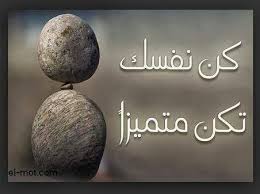 المحطة السابعة :قس مرتين واقطع مرة
طول في التخطيط وأقطع بالتنفيذ.
الاستخارة والدراسة والاستشارة .
استفد من أخطائك وفشلك .
”كل ابن آدم خطاء وخير الخطائين التوابون“
لو لم تذنبوا لذهب الله بكم ولجاء بقوم يذنبون فيستغفرون الله فيغفر لهم“
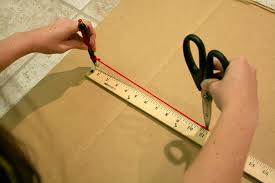 المحطة الثامنة:افعلها ولا تتردد
لا تكن سنجاباً واحسم الموضوع .
تحمل أذى وشقاء ساعة ولا تحمل شقاء سنوات قادمة فالهروب من المشكلة يعقدها ويصعب حلها بل قد يورث مشاكل أخرى تتفرغ منها .
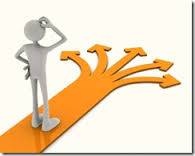 المحطة التاسعة:لا تدع ملفاتك مفتوحة
حرص النبي صل الله عليه وسلم على قضاء الحوائج بالكتمان .
لا تدع الناس تعرف عنك سوى سعادتك ولا يرون منك إلا ابتسامتك فإن ضاقت عليك ففي القرآن جنتك وإن ألمتك الدنيا فإلى السماء دعوتك.
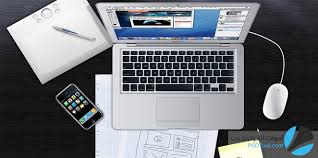 المحطة العاشرة: احرص على الجليس الصالح
إن اختيار الصحبة والرفقة التي يعيش معها الإنسان لها أثر عظيم في حياته ولا أحد يقول : أنا قد كبرت وعقلت ولا أحد يؤثر علي فهذا كلام غير صحيح تعال معي وانظر إلى حال أبي طالب عم النبي صل الله عليه وسلم وكيف أثر عليه جلساؤه وسحبوه معهم إلى عقيدتهم وملتهم وثبت على ذلك ومات عليه.

ويقول عليه الصلاة والسلام ”المرء على دين خليله فلينظر أحدكم من يخالل“
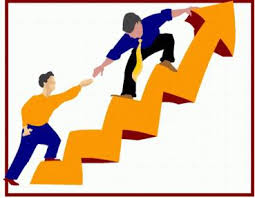 المحطة الحادية عشرة: الكرسي الهزاز
السبيل إلى اتخاذ قرارات أفضل هو اتخاذ المزيد من القرارات ... المهارة تولد من رحم الممارسة والتكرار والحكم الصائب هو نتيجة الخبرة ....أنتوني روبنز

القلق هو أعدى أعداء القرار السليم ومن الأقوال المأثورة أن القلق مثل الكرسي الهزاز سيجعلك تتحرك دائما لكنه لن يوصلك إلى أي مكان ..... لو آن سميث
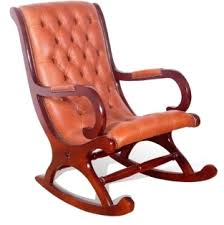 رائع إذا كان محطة استراحة لا محطة وصول .
مسلي .
متعدد السرعات بحسب طاقة الجالس .
ثابت رغم أنه متعدد الأوضاع .
يحبه الكبار الكبار والرجال والنساء والعاديون .
يصلح لأن يكون ”لزمة بريك“.
أيها الجالس على الكرسي الهزاز تقدم.
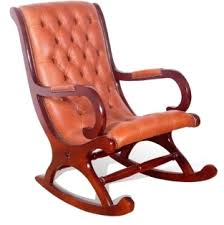 المحطة الثانية عشر : البدائل
استمتع بنعمة الاختيار العظيمة التي منحها الله عز وجل .
في المواقف الصعبة تظهر قوة الإرادة وإيجاد البدائل أمام كل عجز.
قد ندرك متأخراً أن البدائل أجمل من الأشياء التي تربعت عرش الأولوية.
تتعدد البدائل وتكثر الفرص البديلة أمام الشخص المرن والمبدع الذي ينظر بعيد وفي الاتجاهات الستة.
المرونة هي البحث عن أيسر الحلول المتاحة في التعامل مع الآخرين.
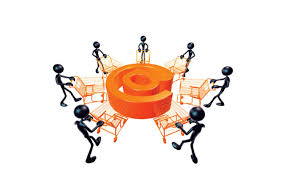 المحطة الثالثة عشر : لا تكترث بالمثبطين
أقولها حقيقة : مادمت مقتنعاً بما تصنع وأنه أمر مباح وأنه من الممكن تحقيقه فلا تلتفت للكلمات اللاذعة ولا للعبارات الناقدة خاصة تلك الألفاظ التي تهدم ولا تبني وتقتل ولا تحيي وما أكثر المخذلين والمرجفين لا كثرهم الله ، كم من إنسان لديه طموح ضعف وخارت قواه وتكسرت مجاديفه أمام عبارات سمعها من هنا أو هناك .
رب كلمة واحدة تحمل طابعاً سلبياً موجهة إلى صاحبها كأنها قنبلة مدمرة تصيب منه مقتلاً يكون فيه أجله فلا يرتفع بعدها أبداً.
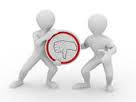 المحطة الرابعة عشر:روح عن نفسك
قال صل الله عليه وسلم ” يا حنظله ساعة وساعة“
الترويح عن النفس بعد العمل الدءوب والكد الكثير لابد منه لأنه يبعث النشاط من جديد ويحرك الدورة الدموية مما يجدد الحيوية فيها مرة أخرى . 
جاء عن علي رضي الله عنه قال ” روحوا القلوب واطلبوا لها طرف الحكمة فإنها تمل كما تمل الأبدان“
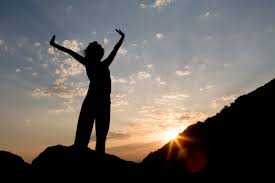 المحطة الخامسة عشر:لا تغضب
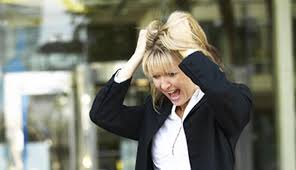 لماذا الغضب ؟؟
أنواع الناس
المحطة السادسة عشر :حول خوفك إلى نجاح
بنوا خوفهم على افتراضات غير حقيقية وإنما هي قائمة على الظن والتخمين.

ضعف الثقة بالله ونقص التوكل عليه إضافة إلى الإغراق اللامتناهي في استشراف المستقبل يؤدي إلى التحليلات السلبية والنظرات القاتمة وقصور الفهم حول الهدف من الإيجاد في هذه الدنيا.
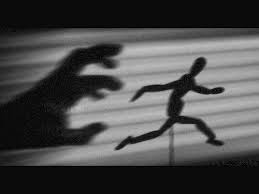 أمور تساعد على التغلب على الخوف
التوكل على الله قال تعالى“ومن يتوكل على الله فهو حسبه“
المواجهة بأن يقدم على الشيء الذي يخافه.
اكتب كل مخاوفك واقرأها بتمهل ثم خذ في تحليلها .
ألزم الدعاء فهو سلاح عظيم لطرد الخوف والقلق.
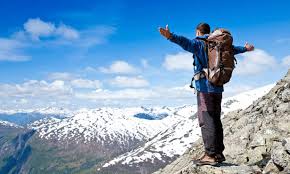 المحطة السابعة عشر : تأمل سير الآخرون وكيف وصلوا؟
أعظم الشخصيات على مر التاريخ سيرة حبيبنا محمد صل الله عليه وسلم وكيف أنه نشأ يتيماً وشق طريقه في الحياة مع جده عبد المطلب ثم عمه أبي طالب وكيف أخذ في الدعوة السرية وجهر بالدعوة بعد ذلك حتى فتح الله عليه .
تأمل سير الصحابة .
تأمل سير علماء الأمة .
تأمل سير الناجحين.
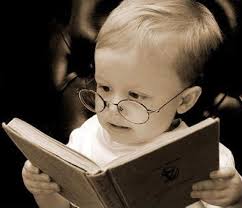 المحطة الثامنة عشر :حاسب نفسك
يقول عبد الله بن وهب وهو من أتباع التابعين – أخذت على نفسي كلما اغتبت أنسانا أن أصوم يوماً واحداً يقول فاعتادت نفسي على الصيام أي أصبح على نفسي شيئاً سهلاً يقول : فأخذت على نفسي كلما اغتبت إنساناً أن أتصدق بدرهم يقول فتركت الغيبة.

في المحاسبة تغيير للنفس من الحال الدنيئة التي تعيش فيها إلى حال رفيعة ومشرفة تسمو بها إلى معالي الأمور.
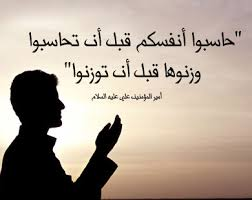 المحطة التاسعة عشر :تكيف مع واقعك
وقع أمر ، نزل بلاء ، حلت مصيبة ،صعوبات ومعوقات 
تكيف مع ما يحيط بك بدلاً من إعلان الحسرة والحزن
حاول السيطرة على نفسك.
كن هادئ النفس.
لا تتكلم عن متاعبك وهمومك وإحزانك .
غيري نظرتك للأشياء وبدل تفكيرك للأمور .
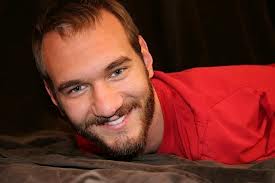 المحطة العشرون : كن متعدي النفع
ابذل الخير للآخرين .
قدم المساعدة للآخرين.
جاء رجل إلى رسول الله صل الله عليه وسلم فقال: يا رسول الله أي الناس أحب إلى الله فقال :(أحب الناس إلى الله أنفعهم وأحب الأعمال إلى الله سرور تدخله على مسلم أو تكشف عنه كربة أو تقضي عنه ديناً أو تطرد عنه جوعاً ولأن أمشي مع أخي المسلم في حاجة أحب إلي من أن أعتكف في المسجد شهراً ومن كف غضبه ستر الله عورته ومن كظم غيظاً ولو شاء أن يمضيه أمضاه ملأ الله قلبه رضي يوم القيامة ومن مشى مع أخيه المسلم في حاجته حتى يثبتها له أثبت الله قدمه يوم تزل الأقدام)
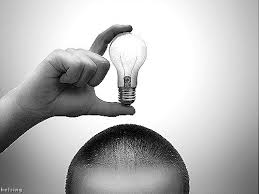 المصادر
عشرون قاعدة لتطوير ذاتك لتغيير نفسك والرقي بمستوى شخصيتك 
– د. إبراهيم فهد الودعان 

عشرون طريقة لتطوير نفسك في الأسرة والعمل 
– د. أيوب خالد الأيوب
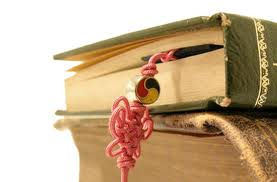 تمنياتي لكم بالتوفيق والتغيير للأفضل دائماً
منيرة علي الحصان 
وحدة التدريب 
للتواصل 
m.Alhossan @mu.edu.sa
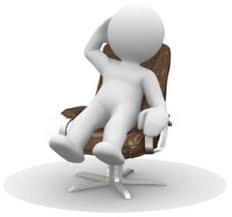